Comprender el libro
Sí, claro 1.2.
titel
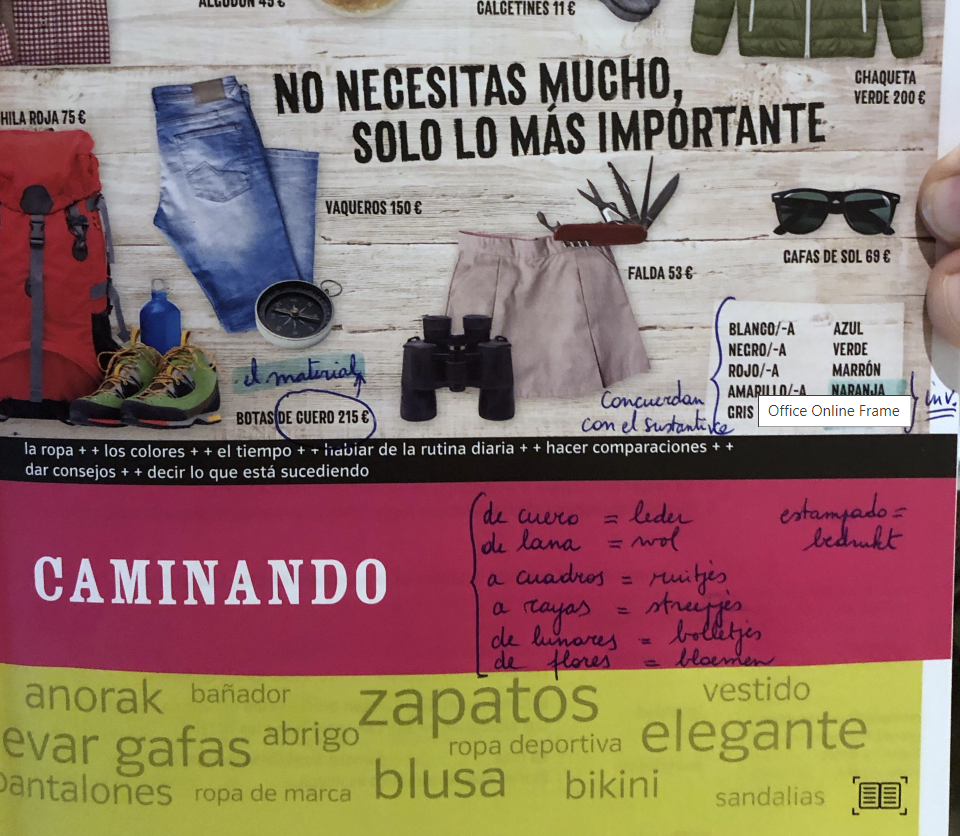 lijst
Intertaal aumented app
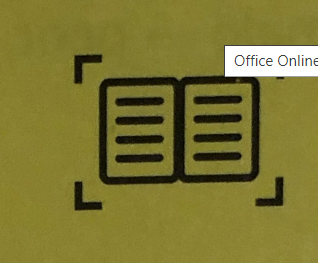 ¿Cómo comprender el libro ¡Sí, claro! 1.2.
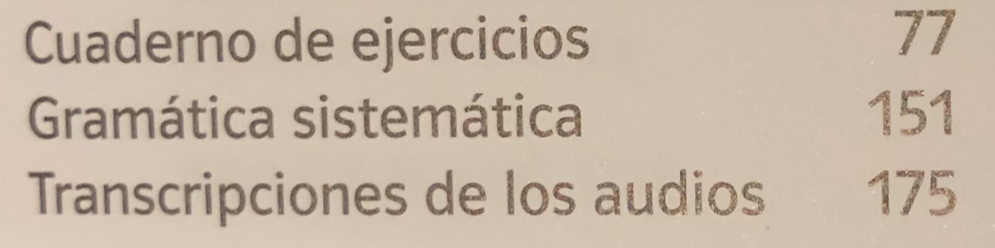 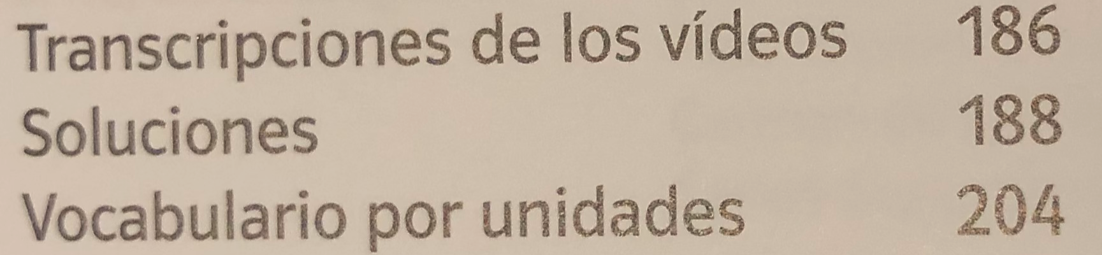 La ropa: de kledij
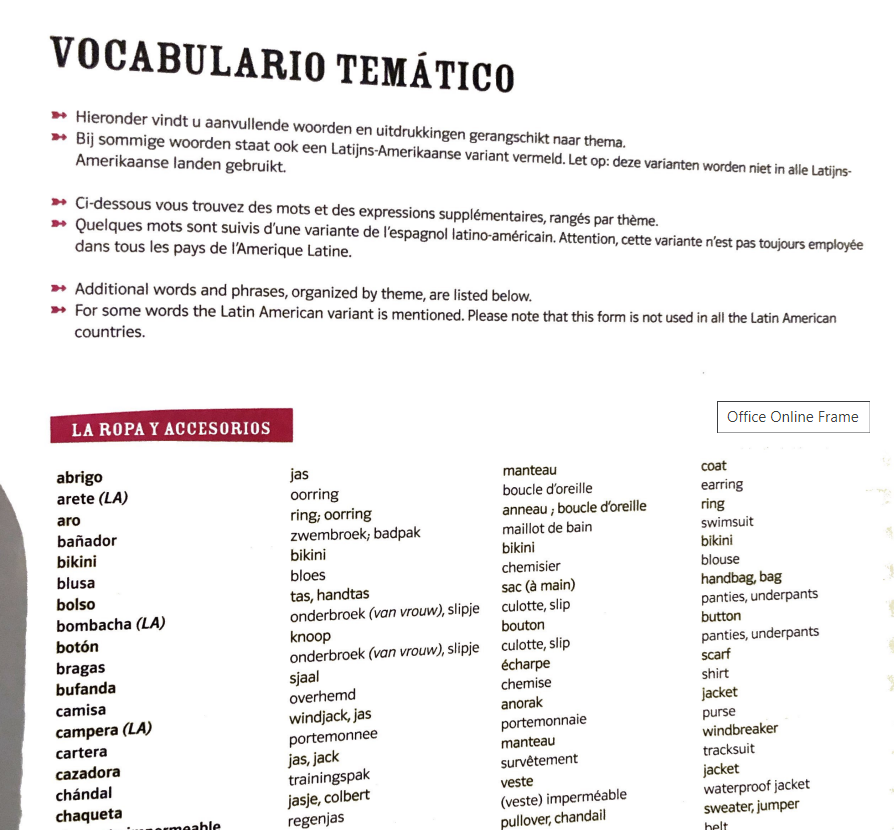 UNIDAD 1: Caminando
Caminar?
El camino?
El camino más famoso??
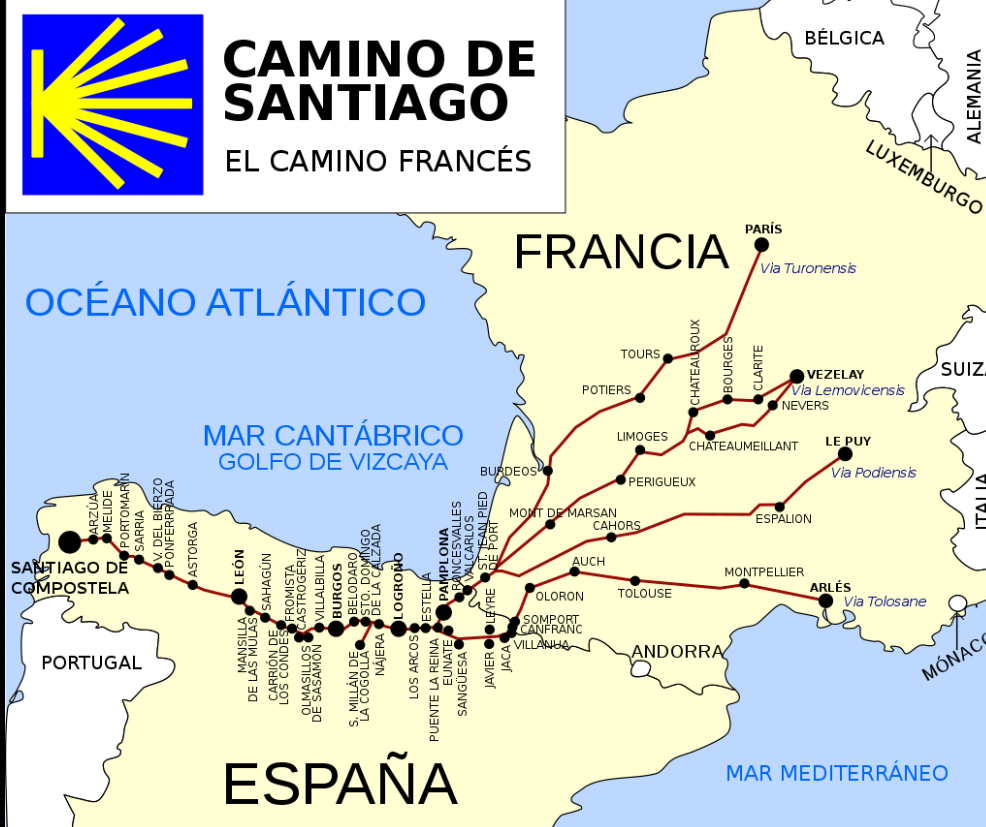 “caminando”
Forma del verbo= el gerundio

= Wandelend/ door te wandelen..
Fotos p. 10
La calabaza (waterkruik van de oude pelgrims = de kalebas)
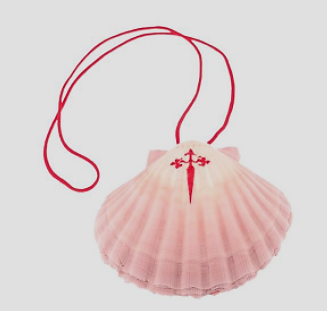 La vieira: de jacobsschelp
Symbool van Sint-Jacob
La catedral
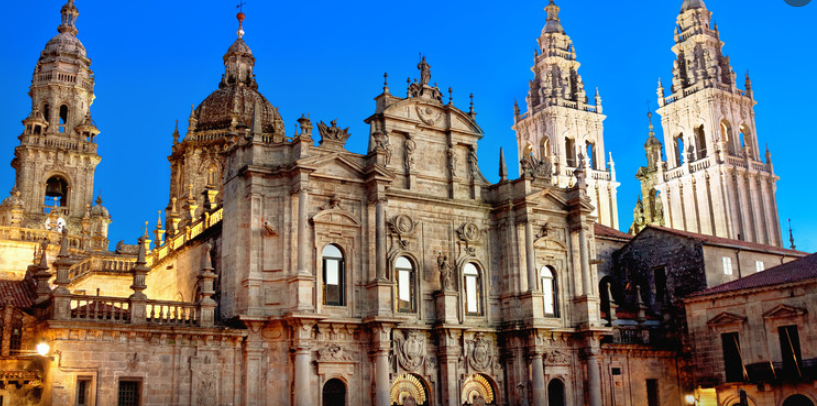 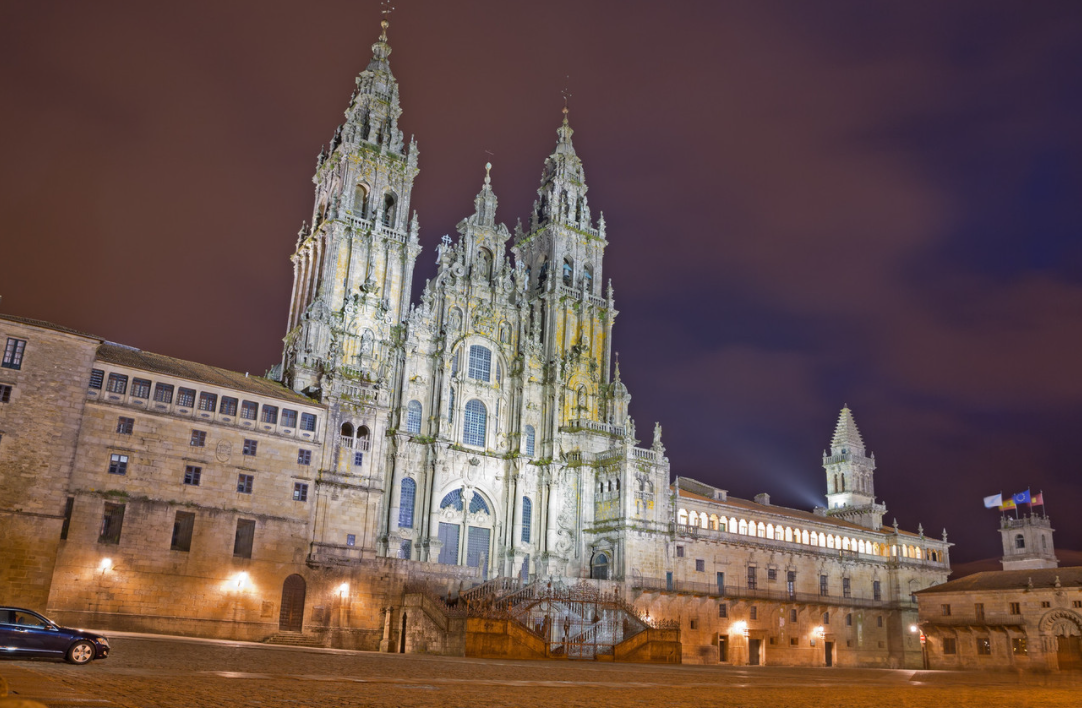 El botafumeiro
El incensario BOTAFUMERIOWierookvat BOTAFUMEIRO
Mide 1,5 metros de altura (1,5 m hoog)
Pesa 62 kilos (weegt 62 kg)
El más grande del mundo
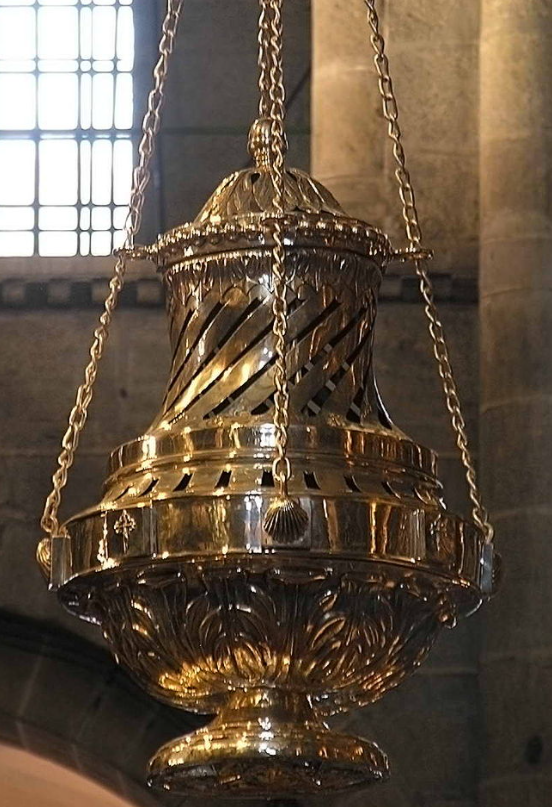 ¿Qué necesitas?La mochila – las botas-  los calcetines
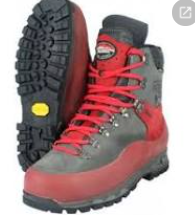 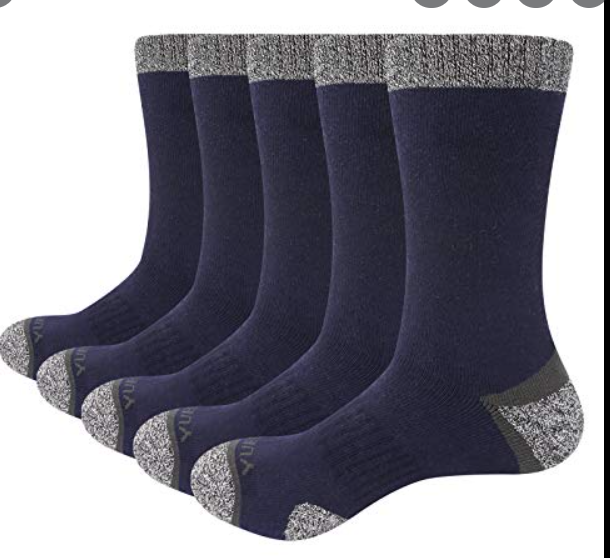 La botella de agua y la brújula
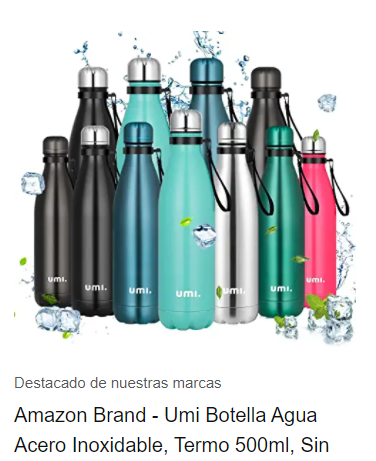 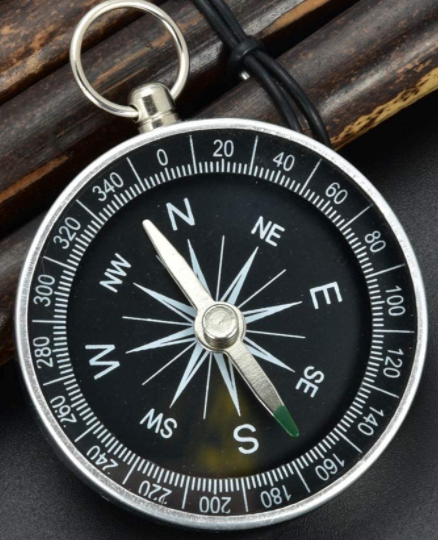 Los prismáticos
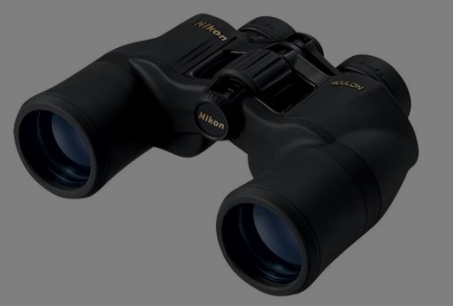 UNIDAD 1:Caminando
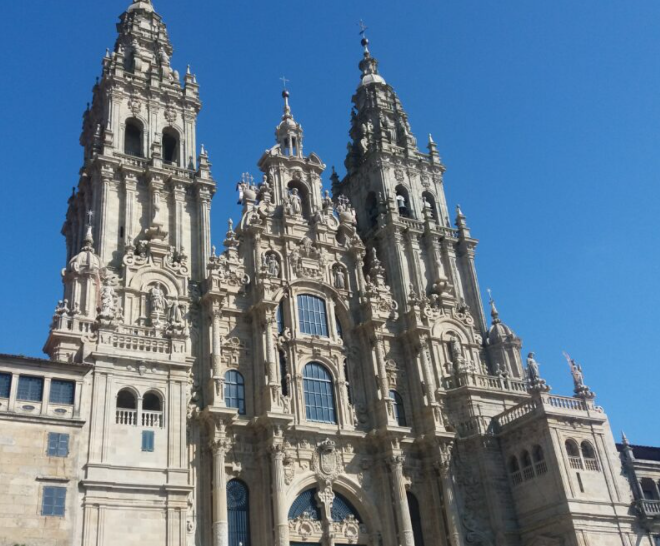 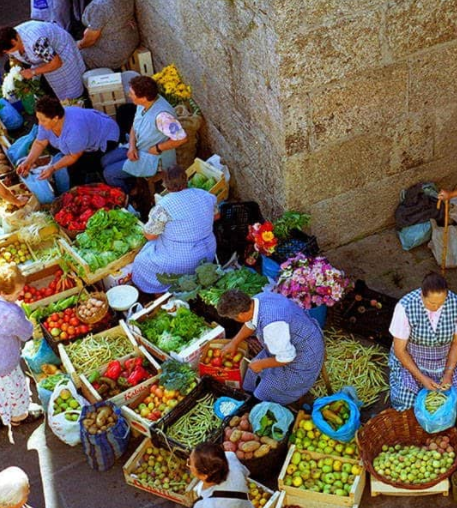 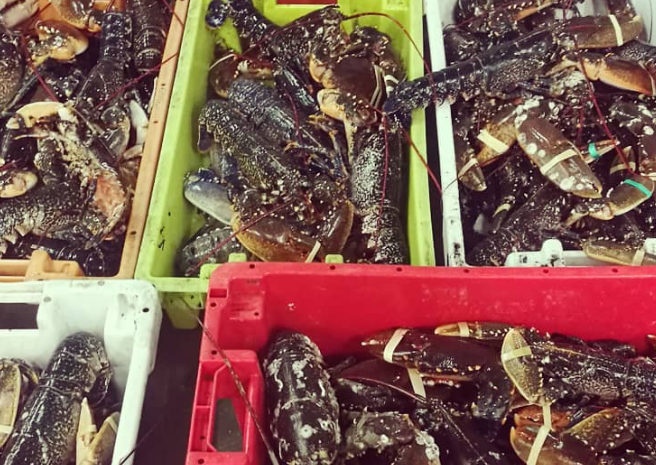 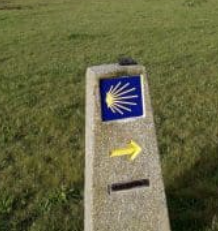